Capturing Racial, Ethnic, and Gender Identity Data and Considerations for Analysis
Jody D Ciolino, PhD, Associate Professor, Northwestern University

Shokoufeh Khalatbari, MS,  Manager, Biostatistics Program, Michigan Institute for Clinical & Health Research (MICHR), University of Michigan​

Sima Sharghi, PhD, Postdoctoral Research Fellow, University of Rochester Medical Center
[Speaker Notes: Jody]
[Speaker Notes: Jody]
Introduction to Speakers
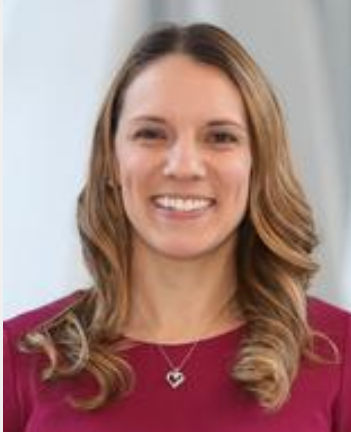 Jody D Ciolino, PhD, Associate Professor, Northwestern University​
​
Shokoufeh Khalatbari, MS, Manager, Biostatistics Program, Michigan Institute for Clinical & Health  Research  (MICHR), University of Michigan 
​
Sima Sharghi, PhD, Postdoctoral Research Fellow, University of Rochester Medical Center​
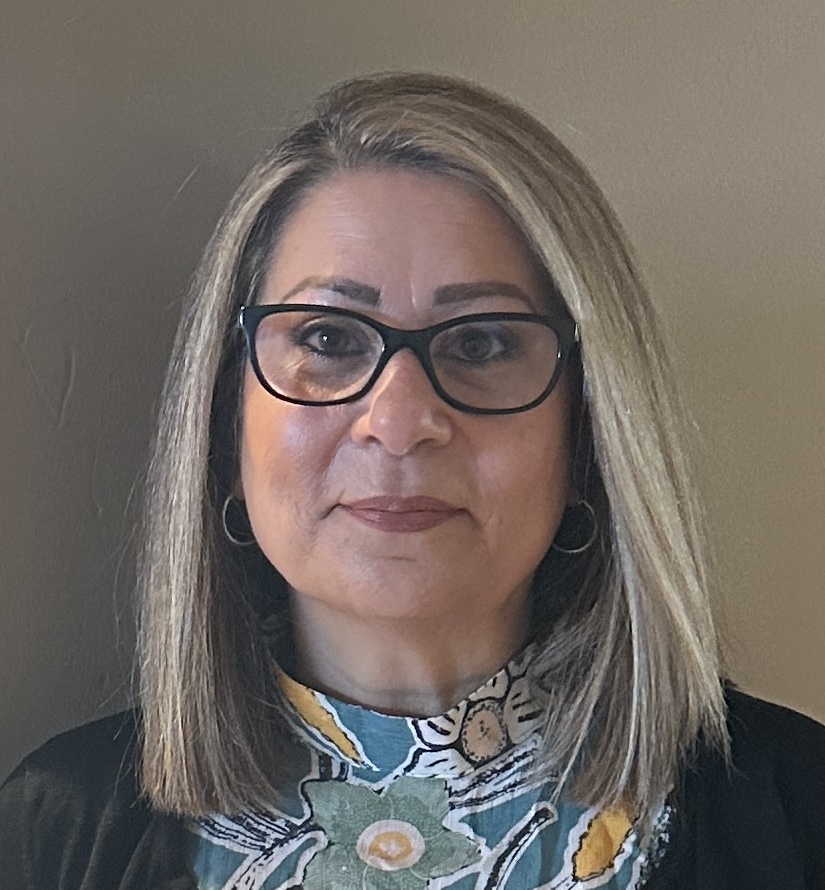 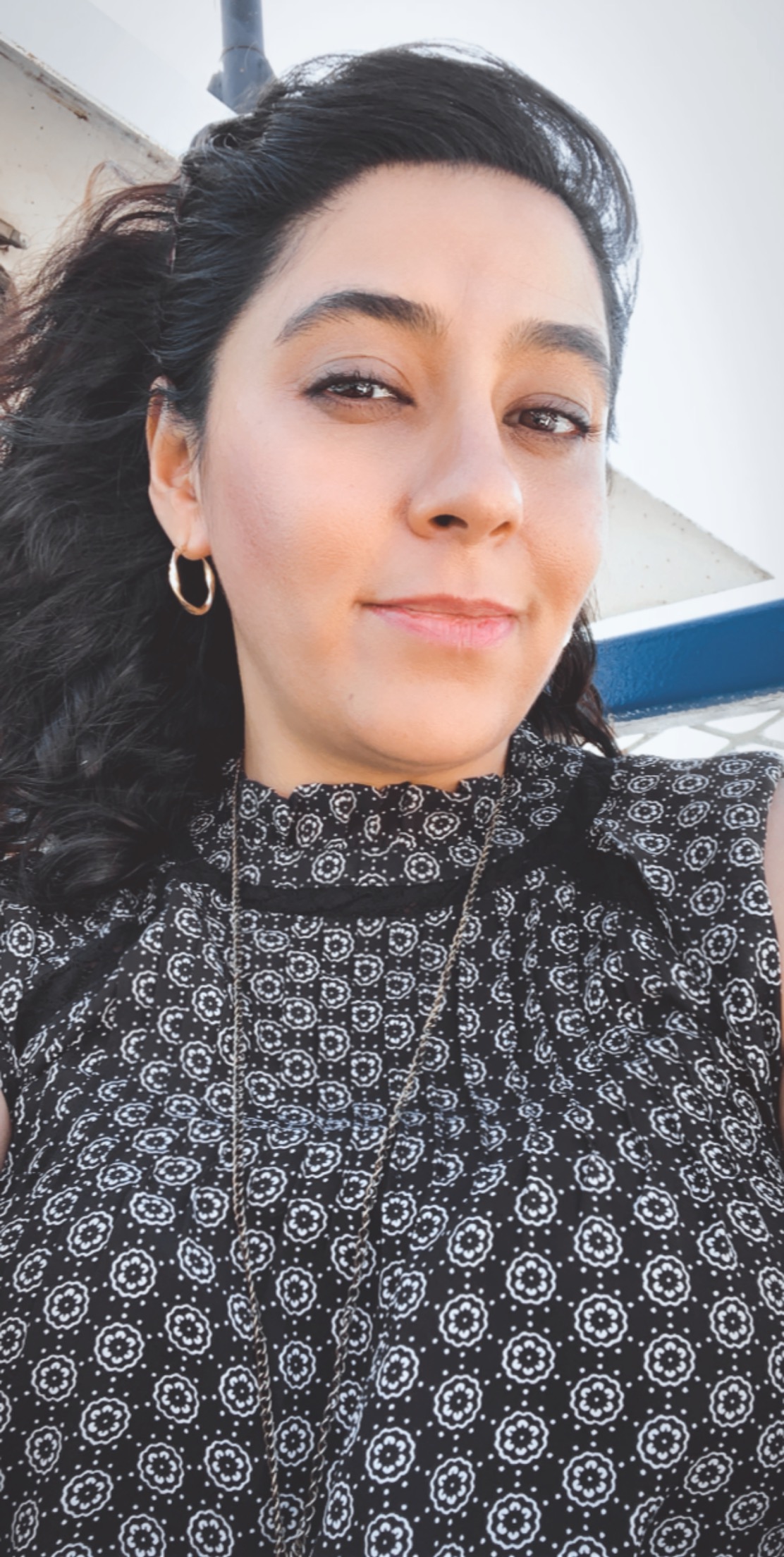 [Speaker Notes: Jody

Introduce self
Where in your career you are
Background in human subjects’ research 
What drew us to this topic]
Request for the audience
The speakers are a part of the Biostatistics, Epidemiology and Research Design (BERD) Justice, Equity, Diversity & Inclusion (JEDI) group 

We and others within the BERD-JEDI group are drafting a manuscript inspired by the discussion points today

If there are points we may have missed or certain suggestions that you may have for the content of any pieces of dissemination related to this topic, please fill out a comment card and we can collect after the session
[Speaker Notes: Jody]
Disclaimer:​

The views presented today are our own. They do not represent those of the statistical community nor those of our universities at large. ​

We have no relevant conflicts of interest.
[Speaker Notes: Jody]
Goals for today – starting + continuing the dialogue
Present experiences and lessons learned in conducting research studies involving racial, ethnic, and gender identity data. ​

Illustrate options of setting up data dictionaries and demographic surveys for research study participants. ​

Review meaning of adjustment, confounding, heterogeneity of effects with respect to analytic variables representing these constructs. ​

We will touch on…Data capture    Data analysis    Reporting
Review updated guidance on the reporting of race and ethnicity in medical and science journals (JAMA)
[Speaker Notes: Jody

Objectives: 
As a result of this presentation, the participant will be able to develop a set of survey questions for study participants to capture race, ethnicity, and gender data according to their specific study needs. 
 
As a result of this presentation, the participant will be able to weigh the pros and cons of asking research study participants to provide data on racial, ethnic, and gender identity.
 
As a result of this presentation, the participant will be able to interpret analysis and research study findings when studies account for race, ethnicity, or gender.  
 
Lay Summary: We will provide recommendations for capturing race, ethnicity, and gender-related data in research studies, calling upon several examples to illustrate pros and cons. We will also explain what it means to “adjust” for these variables in analysis. We ultimately hope to advocate for thoughtful consideration in capturing and handling these variables (if at all) in clinical research studies.]
Some initial acknowledgments
Northwestern University Department of Preventive Medicine – Working Group in Response to Structural Racism in Research: https://www.preventivemedicine.northwestern.edu/research/research-equity-resources-page.html 

DOIs: https://doi.org/10.18131/g3-j4wr-gf57 ; 10.18131/g3-5sa2-wb83  

Previously recorded talk/session as part of “Statistically Speaking” lecture series: 
https://feinberg-northwestern.hosted.panopto.com/Panopto/Pages/Viewer.aspx?id=4f5e9a0b-b972-46e6-967e-ae3101488e68&start=0 

(a few others as well – iTHRIV as part of Virginia Tech, Colorado School of Public Health / Biostatistics & Informatics Seminar)
[Speaker Notes: Jody]
Main idea
To keep in mind throughout…

Our general theme has to do with embedding a racial, ethnic, and gender equity perspective in research from inception to dissemination
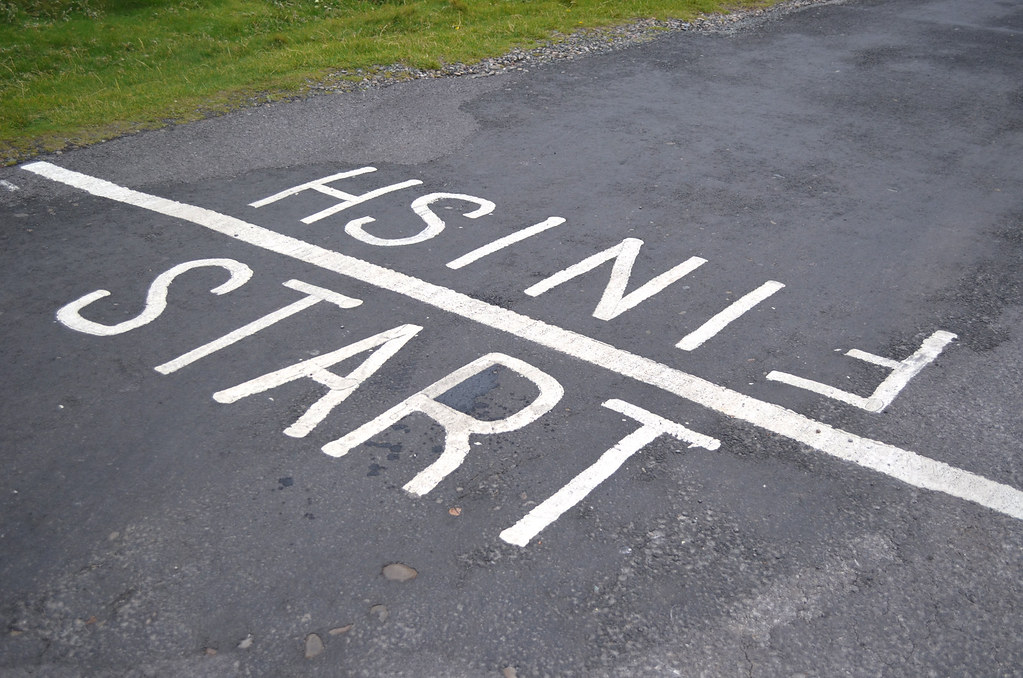 [Speaker Notes: Jody]
What is the goal/story you want to tell?
Embedding…from inception to dissemination
Restructuring, programming, etc.
Data Capture
Inference,
interpretation
Data Analysis
Reporting 
(“telling the story”)
[Speaker Notes: Jody]
Why is this important?
Remember the human subjects’ research space has downstream effects on clinical practice
ow anti-racist uprisings call us to act
From race-based to race-conscious medicine: how anti-racist uprisings call us to act. A Perspective in The Lancet, from Jessica P Cerdeña, Marie V Plaisime, and Jennifer Tsai. Lancet. 2020;396:1125-1128
[Speaker Notes: Jody

In case technical issues: https://www.youtube.com/watch?v=FlqQ4qvqcL8]
Background
[Speaker Notes: Sima]
Background:
No consistency in reporting the race/ethnicity
A study by Vyas DA et al [4] on reporting the race/ethnicity revealed that of 20,692 trials based in the U.S. between the years 2000 and 2020, including unpublished trials, only 43% of them reported the race/ethnicity of the participants. 
What is the recommendation to deal with lack of diversity in research?
What is the role of the scientists to both encourage diversity and reporting on ethnicity/race?
Why is race/ethnicity considered a biological variable rather than a social construct?
Lack of diversity in Research participants: study results may not be generalizable and certain populations may not receive the same benefit from the research innovations. [8] (Akintilo, L. et al (2022)) 
Akintilo, L. et al (2022)  about the lack of diversity in skin care/cosmetic benefits for people of darker skin. 
Response to Structural Racism in Research?
[Speaker Notes: Sima 


Why there is structural racism in research. (no consistency in reporting the race/ethnicity. Is the minimum enough? Is the lack of reporting the reason for this racisim?  What is the recommendation to deal with lack of diversity in research. What do we do as scientists? Address the health disparities. Demographic consideration when capturing the data.  ) 
Lack of participation by this group can render a therapy less trustworthy as a whole for the general public. 
The reports are on the major participants and many minorities get excluded simply bc of the lack of participants. 
Whys for collecting the race/ethnicity in methods. Why is race/ethnicity is considered a biological variable rather than a social concept. 
Lack of knowledge about the real reason behind including race/ethnicity in the analysis
How to address the lack of participants? A research study [5] based on focused group investigations with participants from China, Korea and Vietnam showed that Cultural or religious beliefs are not believed to prevent clinical trial participation. Thus, this could have more to do with other factors including lack of access to this sub-group. 
8. talks about the lack of diversity in skin care/cosmetic benefits for people of darker skin. 
African American men make up 4% of prostate cancer (PC) clinical trials participation but are twice as likely to die from PC than white patients. 

We would like to see and discuss the gaps to better deal with Structural Racism in Research.]
Taking a step back + looking at 
the big picture…

                                     …..the research question
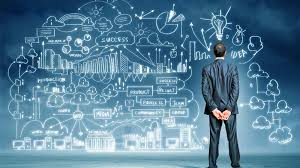 [Speaker Notes: Sima]
Importance of the Research Question
The research question should shape the data capture and analysis.

Health and Healthcare Disparities   or   Structural Racism /Discrimination
 Determining Structural Racism requires additional data
Racial Inequities in Access to Ventricular Assist Device and Transplant Persist After Consideration for Preferences for Care: (Thomas Cascino et al (2022))
Goes beyond just descriptive summaries to reveal a systematic bias that is hypothesized to exist within heart failure patients.
[Speaker Notes: Sima

Research question should help capture the right data. For example, different set of data is needed  to show health disparity than the type of data needed to assess structural racism. 
For example, health disparities among heart failure patient receiving advance life sustaining therapy has been well documented. For one of Shokoufeh's recent study, they aimed to answer the reason for this disparity. As a result they colledted lure patients receiving advance life sustaining therapy which was featured in CNN, the disparities have been well documented. 


We want to see if the patients receive the same treatment based on their race/ethnicity. (Is there structural racism among patients.) They didn't get it bc they weren't offered (study the clinician bias) Going beyond to know what kind of information you need to understand the clinician bias in offering the treatment. 

Asked the patients and their preferences. You should collect the data in a way that it reveals if there is actually the bias. 

Look back at the second paper. 

Research study by Ginther DK et al.  in which they analyze the relationship between gender, race/ethnicity, and the probability of being awarded an R01 grant from the National Institutes of Health (NIH).
They intentionally seek to reveal any possible underlying disparities that may or may not exist among those seeking R01 award.]
Importance of the Research Question
The research question should shape the data capture and analysis.
With respect to racial, ethnicity and gender equity……
Health 
&
Healthcare Disparities
Structural Racism or
Discrimination
OR
Determining Structural Racism goes beyond establishing health disparities and usually requires collecting additional data​
[Speaker Notes: Sima

The data capture and analysis approach are different when you want to determine if health disparities and inequity exists than when you aim to show evidence of structural racism. For later you have to gather additional data and perform such analysis to be able to go beyond just showing disparities.]
Importance of the Research QuestionExample study
Racial Inequities in Access to Ventricular Assist Device and Transplant Persist After 
Consideration for Preferences for Care: (Thomas Cascino et al (2022), featured in CNNhealth)

The study went beyond recognizing disparities and aimed to investigate structural racism
Data collected:
Race: Black (n=100) vs white (n=277)
Demographics
Social Determinants of health 
Clinician-assessed HF severity
Patient-reported quality of life
Patient preference and desire for receiving advanced therapies
Conclusion:
"Among patients receiving care by advanced HF cardiologists at VAD centers, there is less utilization of VAD and transplant for  Black patients even after adjusting for HF severity, quality of life, and social determinants of health, despite similar care preferences. This residual inequity may be a consequence of structural racism and discrimination or provider bias impacting decision-making."
[Speaker Notes: Sima
Health disparities among heart failure (HF) patient receiving advanced life-sustaining therapies are well documented so the study aimed to examine the source of the disparities.

Look back at the second paper. 

Research study by Ginther DK et al.  in which they analyze the relationship between gender, race/ethnicity, and the probability of being awarded an R01 grant from the National Institutes of Health (NIH).
They intentionally seek to reveal any possible underlying disparities that may or may not exist among those seeking R01 award.]
When to Adjust
Should we always adjust?
 A research by Shapiro, J., et al. (2021) [7] says when studying how age (predictor) impacts the likelihood of getting COVID-19 vaccine (outcome),  adjusting for sex and gender assumes that the change in the likelihood of getting vaccinated with age is the same for men and women. However, this assumption might not be true (more on this idea of confounding later).
[Speaker Notes: Sima

The idea will be unpacked as we go through the talk in analysis section


For instance, if the study is about capturing the association of a predictor and an outcome, including sex as a confounder might complicate this relationship.]
Now, when we think about implementing the study we’ve designed and embedding a racial and ethnic and gender equity perspective in research, from inception to dissemination…​
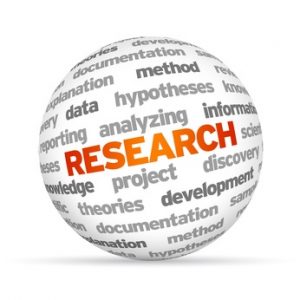 [Speaker Notes: Sima]
Points to consider in advance of the study initiation
Audience – who is going to hear the story? 
Audience may include…
People of the community 
Other researchers 
Clinicians
Funders 
Etc.
What is the ultimate message you will want to convey with respect to these data types?
Describing the sample
“Adjusting” or “controlling” for (potential) confounding effects
Heterogeneity in effects
[Speaker Notes: Sima
What is the ultimate message. Say the points as if they are questions.]
Describing the Sample – What do we mean and why do we do it?
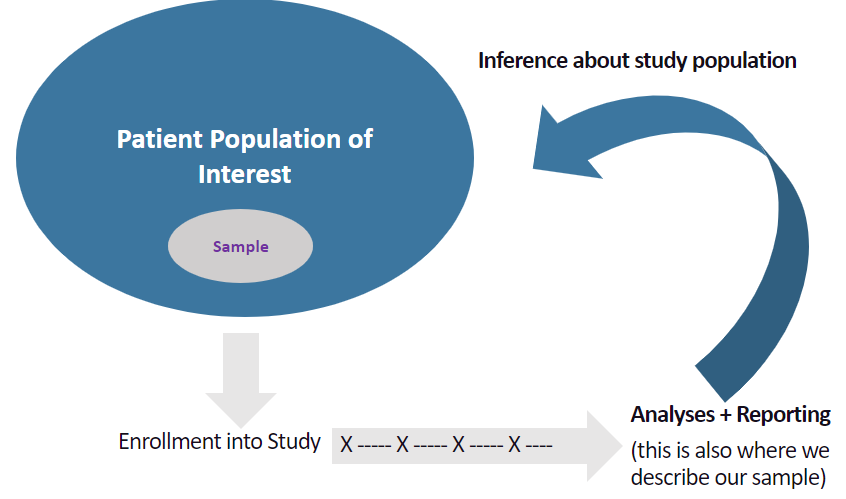 [Speaker Notes: Sima:
We want to have a sample that is represented of the population. 
Enroll the sample in the study.
Reporting of the analyzing]
Describing the Sample For a research, reviewer, clinical, lay audience
“Table 1” – typically includes a description of demographic characteristics of your study participants 
Age
Sex
Gender identity
Race
Ethnicity 
Etc. 
For example…
[Speaker Notes: Sima]
Kim HS, Ciolino JD, Lancki N, Strickland KJ, Pinto D, Stankiewicz C, Courtney DM, Lambert BL, McCarthy DM. A Prospective Observational Study of Emergency Department–Initiated Physical Therapy for Acute Low Back Pain. Physical therapy. 2021 Mar;101(3):pzaa219.
This table gives us some idea of the study population
 There are things that could have been done better (or worse)
 It’s a start…
[Speaker Notes: Sima
When we consider the ultimate goal of capturing these data as describing the participant cohort or understanding generalizability of the study findings (or lack thereof), we often think of the typical “Table 1” of a research article. The general reasoning for this Table 1 is to help us determine both generalizability and gaps. However, when we look at some typical practices in displaying these data in Table 1, we note some problems. For example, the “other” racial category is often too broad to really understand the participant identity within that group. Another common issue is the “Asian” category that is rather broad.]
Describing the SampleFor a research, reviewer, clinical, lay audience
“Table 1” – typically includes a description of demographic characteristics of your study participants 
Age
Sex
Gender identity
Race
Ethnicity 
Etc. 
The reason for “Table 1” in Human Subjects’ Research 
Describing the “sample” from the population 
Allowing the audience to understand the generalizability (or lack thereof) of findings 
Identifying reach and gaps of research
[Speaker Notes: Sima]
Describing the Sample - funder or regulatory
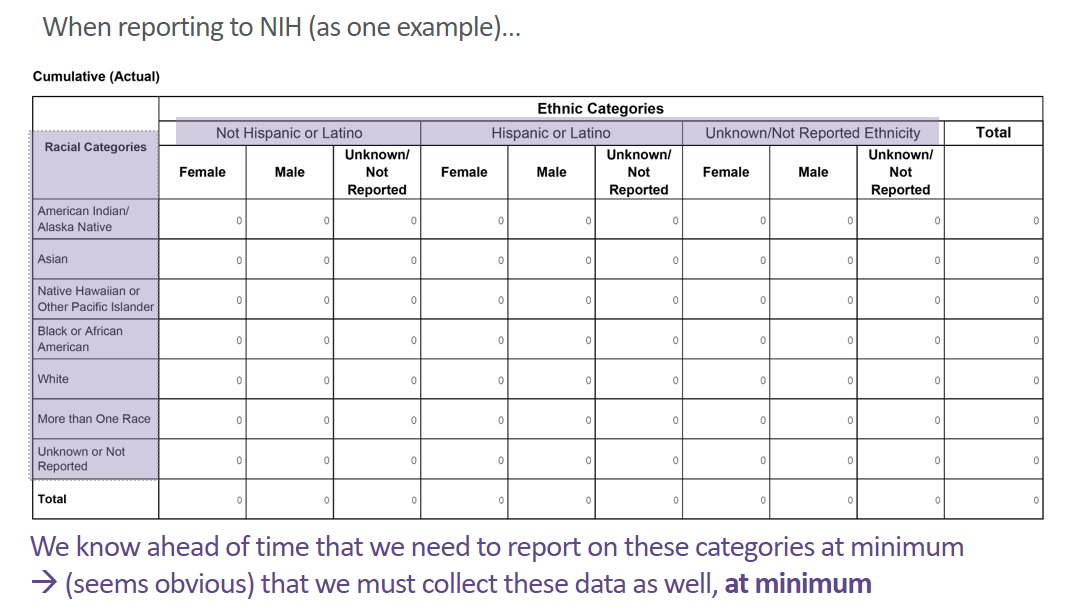 [Speaker Notes: Sima 

This should look familiar to a lot of people in the audience – this is what our funder expects us to use to “describe” our sample
So at minimum, regardless of other plans for reporting, we need to capture these data]
A note on the ‘Asian’ Category:
[Speaker Notes: Sima: 
Slight digression on this broad “Asian” category – something to consider here
It is best to collect the data at granular data. Later for analysis even  if they are lumped together at least the audience would know more about the participants background. This is important specially bc the lived experience of a person of Chinese decent could be different from someone from Sri Lanka.]
Data Capture
[Speaker Notes: Shokoufeh]
Going back to capturing the data​Assume for a moment the sole purpose = to describe the sample
Knowing the purpose allows us a starting point for data capture
If NIH-funded study, we can start here
Race: 
American Indian / Alaska Native
Asian
Native Hawaiian / Pacific Islander,
Black or African American
White
More than one Race
Ethnicity: 
Hispanic or Latino 
Not Hispanic or Latino
Restructuring, programming, etc.
Data Capture
Data Analysis
Inference,
interpretation
Reporting 
(“telling the story”)
[Speaker Notes: Shokoufeh to take this section
Update + feel free to add some components of the guidance referenced]
If we start there, this may be what a data collection tool looks like (for a participant) – Example Case Report Form (CRF)
While this may serve the needs of the study for purposes of reporting and describing the sample…
[Speaker Notes: Shokoufeh]
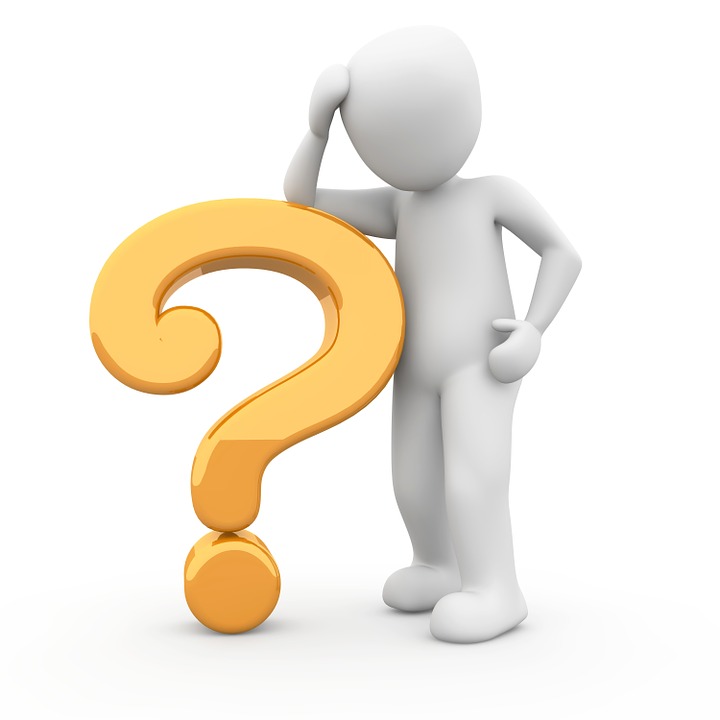 From the participant perspective…This setup may be confusing
Recommendation
Possible participant perspective
“Why do you need this information?”
Explain the purpose – in the consent or in instructions for survey.
“Collecting information on race and ethnicity helps us understand our study participants’ background. It will help people reading the study results understand whether the study may or may not apply to them or their patients.” 


Allow participants 
to select “choose not to answer” for these questions (preferred) or 
to skip the question(s) altogether.
“I would prefer not to give you this information.”
[Speaker Notes: Shokoufeh]
From the participant perspective…This setup may be confusing
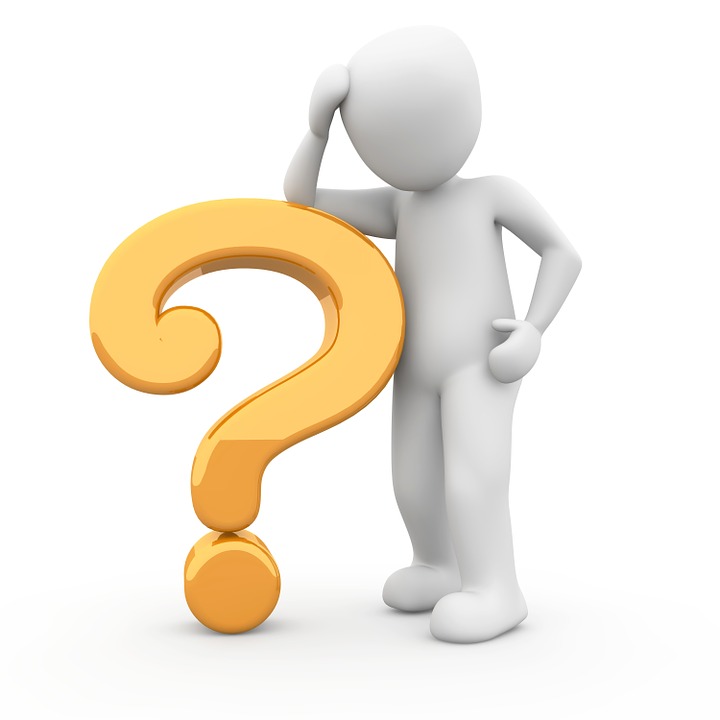 Recommendation
Possible participant perspective
Allow participants to “select all that apply.”​
​
​


Allow for an “unsure” option.​
​​

Allow an “other” option or “some other race or ethnicity”.​
– Consider: If “other”, specify. ​
Note – this may provide inconsistencies with data entry and open up opportunity for error, but may be worth the effort here.
“I identify with many of these options; it seems silly to make me choose just one.”​
​
“I don’t know how to answer this. I am not sure what this means.”​
​
“None of these options really apply to me.”
[Speaker Notes: Shokoufeh]
From the participant perspective…This setup may be confusing
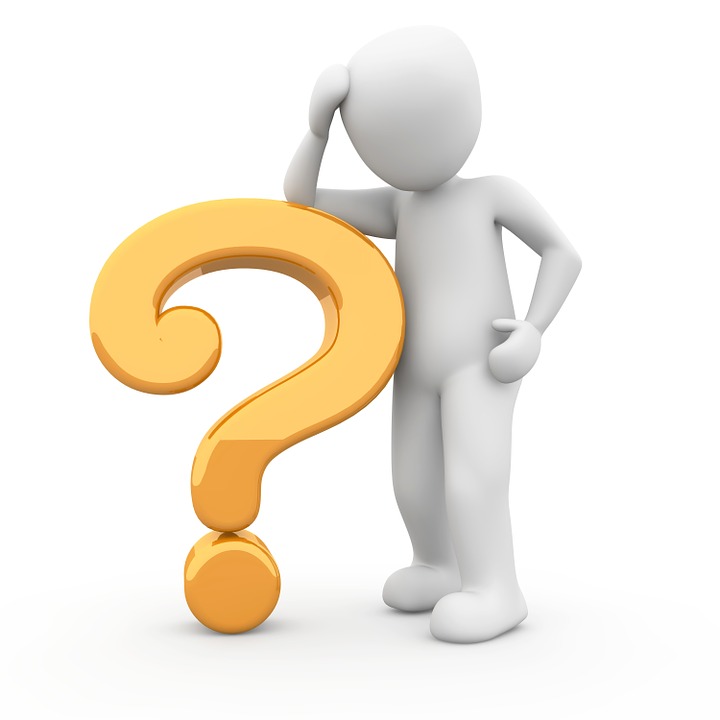 Recommendation
Possible participant perspective
– Consider whether is it necessary to break the two constructs apart – you could consider capturing together in one field/set of fields. ​
– Ask a question that does not specifically state “ethnicity” in the label…”Do you consider yourself Hispanic?”​
​


– Consider capturing data on a more granular level 
– you can always collapse into larger, “required” categories after the fact. This is preferred over risking participant difficulty with answering these questions.
“What is the difference between race and ethnicity? They seem to be asking the same thing from my perspective.”




“These categories feel very general. How can you group people of Indian, Chinese, Japanese, Korean, Thai, Indonesian [and many other] descent into just one broad category?”
[Speaker Notes: Shokoufeh]
Other options for data collection…Example CRFs / Data Collection Tools
[Speaker Notes: Shokoufeh]
Other options for data collection…Example CRFs / Data Collection Tools
[Speaker Notes: Shokoufeh]
Other options for data collection…Example CRFs / Data Collection Tools
[Speaker Notes: Shokoufeh]
The White House: The office of Chief Statistician
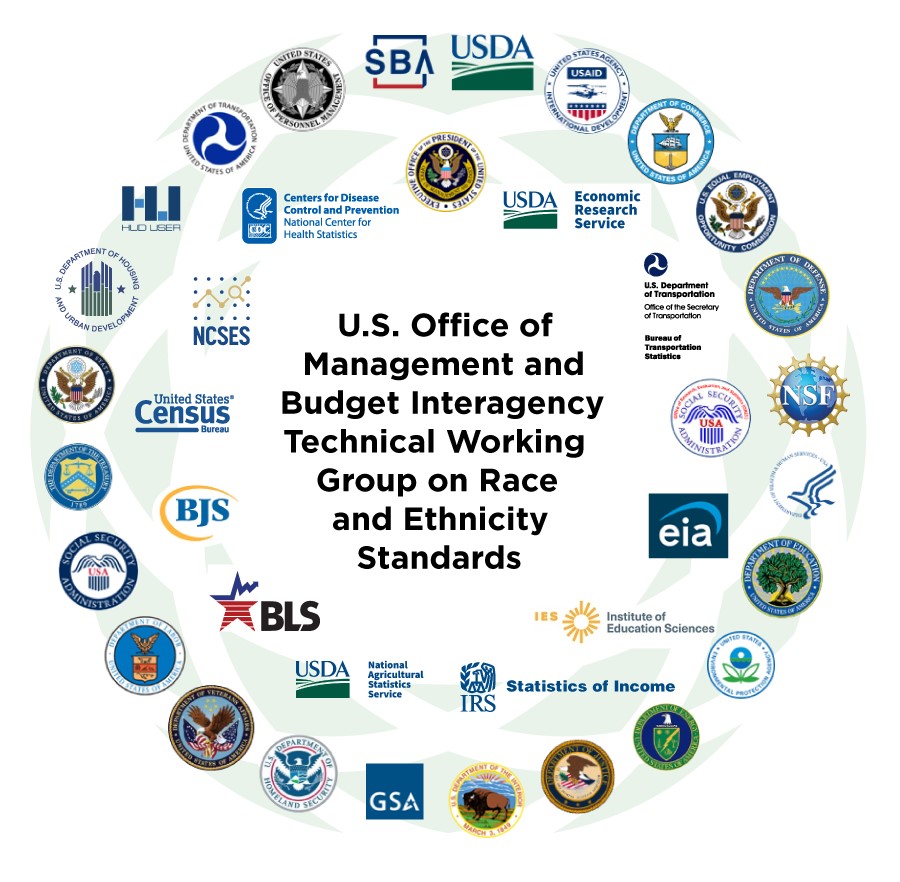 Initial Proposal for Revising the Federal Race and Ethnicity Standards: 

Collecting race and ethnicity together with a single question;
Adding a response category for Middle Eastern and North African, separate and distinct from the “White” category; and
Updating Statistical Policy Directive (SPD) No 15’s terminology, definitions, and question wording

Comments may be provided by 04/27/2023: spd15revision.gov

https://www.whitehouse.gov/omb/briefing-room/2023/01/26/initial-proposals-for-revising-the-federal-race-and-ethnicity-standards/
[Speaker Notes: The White House Chief Statistician, Dr. Karin Orvis has made the following initial proposal. SPD 15 provides a minimum set of categories that Federal agencies must use if they intend to collect information on race and ethnicity. As of Monday they have received over 18,000 comments. Dr. Felicity Enders, the Chair of ACTS Justice equity, diversity and inclusion special interest group has provided our feedback and support for these revisions.]
Now let’s go back to capturing the data and focusing on sex and gender identityAssume for a moment the sole purpose = to describe our sample
If NIH-funded study, we can start here with the “sex as a biological variable” requirement 
This often means: 
Minimum requirement is biological sex as assigned at birth (most often: male or female)
Gender identity variable (the gender with which a person identifies (if any) may not be required, depending on the study purposes
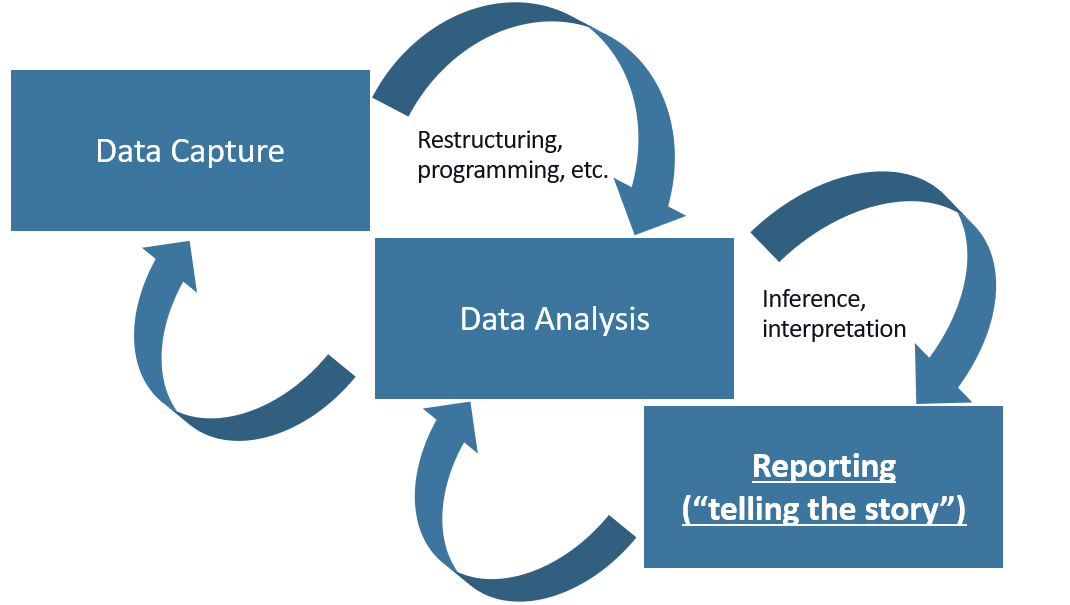 [Speaker Notes: Shokoufeh]
Some example segments of data collection tools around sex / gender…It is imperative to know the distinction between the biological variable of sex vs the identity variable gender (these may not always match one another – notion of ‘cis’ or ‘trans’ comes into play here)
Study #1: only interested in sex as defined at birth for study purposes
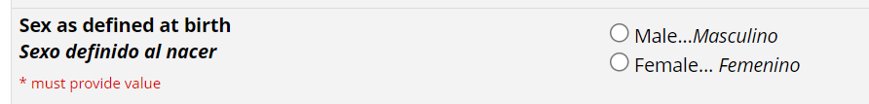 Study #2: interested in sex as assigned at birth AND gender identity are of interest here
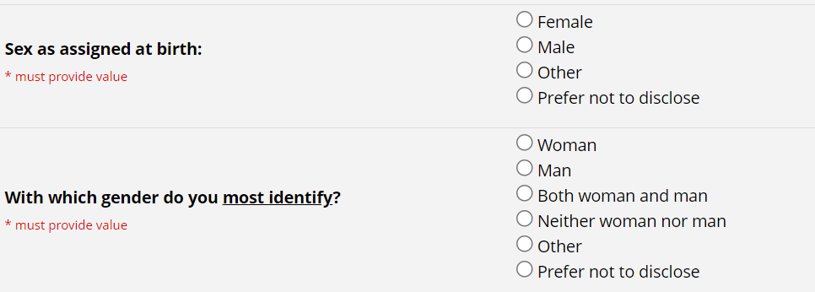 [Speaker Notes: Shokoufeh]
Summary on Data Collection
Consider the audience and target study population. Depending upon country, culture, or age group of interest, these data may not apply or the study participants may not understand the social construct or categories of race or ethnicity (as one example). ​

Explain the purpose of this data collection to study participants (either within the consent or in the instructions of the relevant survey). Why do you want this information?​

Consider the goal of collecting these data (reporting only vs. analyses?). Do you need this information? ​

If the study is short-term (e.g., less than one year in length), these data will likely only require collection at “baseline.” If the study is longer-term, investigators should recognize that racial/ethnic/gender identity from a participant’s perspective may change over time. Therefore, the investigators could consider allowing participants to provide updates on these variables as their time in the study progresses. ​
[Speaker Notes: End Shokoufeh Section]
Analysis
On Analysis Regarding Racial, Ethnic, and Gender DataPoints to consider in advance of the study initiation
Audience – who is going to hear the story? 
Audience may include…
People of the community 
Other researchers 
Clinicians
Funders 
Etc., etc. 
What is the ultimate message you will want to convey with respect to racial/ethnic/gender data?
Describing the sample
“Adjusting” or “controlling” for (potential) confounding effects
Heterogeneity in effects
Health disparities by race and ethnicity (or gender)
[Speaker Notes: Jody]
Using Race/Ethnicity/Sex/Gender Variables in AnalysisWhat is the meaning?
Consider an example (using race/ethnicity)…​
Study participants are enrolled into a randomized interventional study (a clinical trial).​
-  Arm 1 = cognitive behavioral therapy (CBT)​
-  Arm 2 = treatment with antidepressant ​
Participants are followed for 2 years, and have study visits every 6 months.​
Primary outcome of interest is depressive symptom severity score. ​
Primary aim: to evaluate intervention effects on depressive symptom scores over time.
[Speaker Notes: Jody]
Race / Ethnicity Variables in AnalysisHypothetical Example
Analysis plan: 
H0: mean depression score for patients treated with CBT =  mean depression score for patients treated with antidepressants. 
H1: mean scores in the two patient groups are not equal.
Longitudinal modelling techniques to compare depressive symptom scores over time 
One example analytic strategy: Y = intercept + time + study arm + error + error
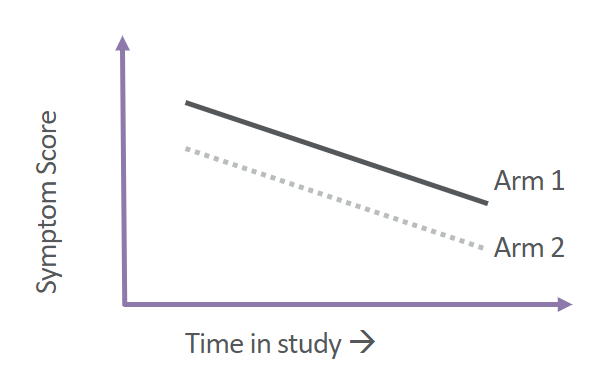 Visually, this model assumes…
[Speaker Notes: Jody]
What typically comes next?After primary analyses
Sometimes controlling for multiple potential covariates of interest (if that wasn’t already a part of the plan)​
-  Example – “controlling for race”, “controlling for ethnicity” ​
-  How often do we hear: “Did you control for race?” from reviewers?​

Recommendation – if this is not of interest, not part of the study goals, really consider whether it makes sense to perform additional analyses controlling for race.​
-  Sometimes it makes sense to add in some sort of sensitivity analysis​
-  Sometimes it does not – it is okay to push back here
[Speaker Notes: Jody]
What typically comes next?After primary analyses
If we have reason to believe that race or ethnicity does have an effect on outcome (in this case depression scores), and it is scientifically justified, consider adjusting for race or ethnicity.​
Ideally, this would be a pre-specified adjustment. ​
Example: perhaps there is reason to believe that those self-identifying as Hispanic have differing depressive symptoms scores, in general, than those not self-identifying as Hispanic. ​
To control for this (assumed) difference, your new model becomes something like: ​

               Y = intercept + time + ethnicity + study arm + error + error
[Speaker Notes: Jody]
What does this mean?Y = intercept + time + ethnicity + study arm + error + error
Assumption: there is an inherent difference in symptom scores between these two groups, regardless of treatment.    Is this a valid / justified assumption? ​
It is impossible, in a randomized study to obtain perfectly “balanced” distributions of all variables across study arms. ​
Adding in variables for which there is an assumption like this helps increase precision on the estimate of interest (i.e., that study arm effect).
[Speaker Notes: Jody]
What about heterogeneity in treatment effects? Usually more exploratory in nature, unless these are primary goals of the research study
What does this mean in context of our example? 
Do we have evidence of a differing study arm effect within groups of participants self-identifying as specific ethnic categories?
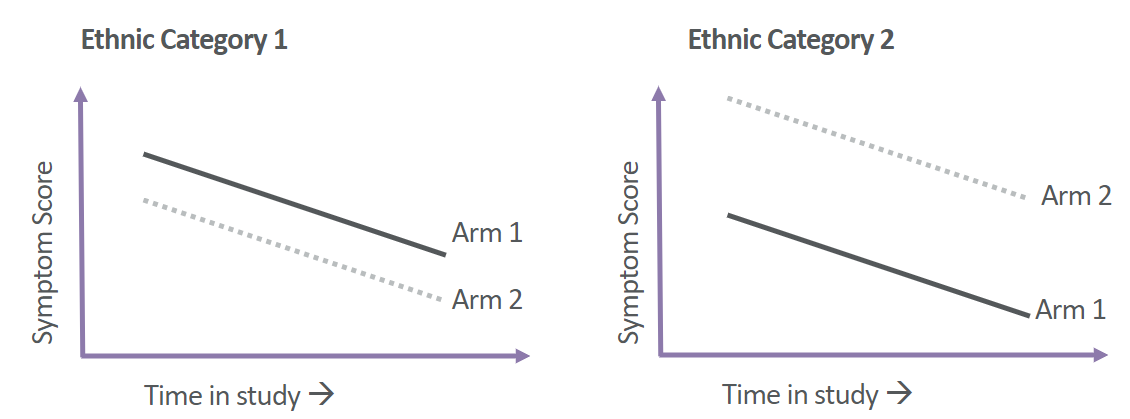 This may be one hypothesized view of this heterogeneity – there are countless.​
Statistically… ​
Y = intercept + time + (ethnicity)*study arm + error + error​
[Speaker Notes: Jody]
In analyses, things get complicated very quicklySome general recommendations
Go back to your research strategy and the overall study goals, hypotheses, design, etc. 
 Pay attention to your study population​
Are adjustments or evaluations for heterogeneity even possible? ​
Did you collect the data in such a way to allow for this? ​
Even if these analyses are a part of the study goals, they may not be possible as group / cell counts may be too low…
[Speaker Notes: Jody]
An example on considerations for analysesSuppose…
We have a study similar to the one on depressive symptoms previously described.​
We would like to control for race in analyses.​
We pre-specify this plan to adjust for self-identified race in analysis. ​
However, here is our distribution of our participants’ self-identified racial categories:
[Speaker Notes: Jody]
Example, continued​
Statistically, the largest subgroup provides the most “information” in the model. Larger subgroups tend to result in increased precision and more stable model estimates.
If we leave these categories as is and put 
“race” as a four-category factor into our statistical model…​
  
We will most likely end up with nonsensical parameter estimates and confidence intervals (model instability issues) due to really low cell counts. ​
We may end up with a lack of anonymity 
       issue in reporting here as well.​
[Speaker Notes: Jody]
So what should we do?
Can we collapse these categories?
Does it still make sense to “adjust” for race in analyses? ​
  The team decided “no” and determined it more appropriate to report/summarize only.​
  Reason: it did not make sense/there was no scientific justification for assuming
   that depressive symptoms would be inherently different across such a broad subgroup.
[Speaker Notes: Jody]
Other Considerations & Reporting
Other considerations
Algorithmic bias in Medicine

 Biased clinical algorithms lack data diversity: by race, sex, or other factors
 An example of biased clinical algorithm is the race-based adjusted eGFR algorithm
 Algorithmic bias in medicine can have devastating effects on people of 
     color at all points in the health care process, from triaging their illnesses to
     the quality of care they receive
Race-adjusted tools should be avoided as they use race as a biological construct 
    rather than a social construct
“Medical Algorithms Are Failing Communities Of Color”, Health Affairs Blog, September 9, 2021.DOI: 10.1377/hblog20210903.976632​
Vyas DA, Eisenstein LG, Jones DS. Hidden in plain sight—reconsidering the use of race correction in clinical algorithms. N Engl J Med. 2020;383:874-882 ​
[Speaker Notes: Shokoufeh]
Algorithmic Bias in Medicine
How race-based medicine leads to racial health inequities…….
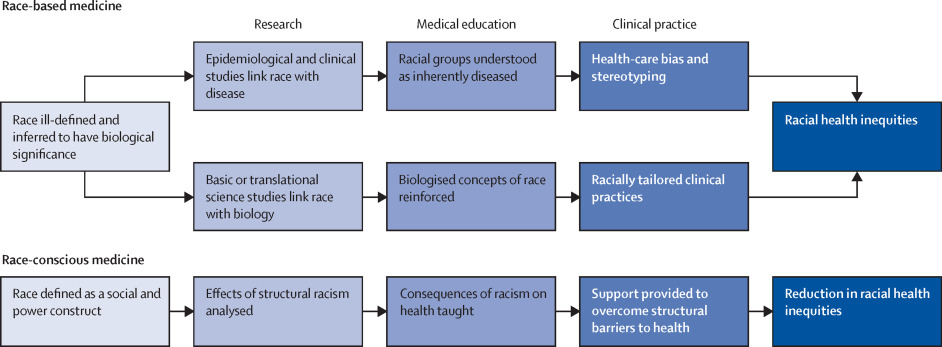 Cerdeña JP, Plaisime MV, Tsai J. From race-based to race-conscious medicine: how anti-racist uprisings call us to act. Lancet. 2020;396:1125-1128
[Speaker Notes: Shokoufeh]
Examples of Race ‘Correction’ in Clinical Medicine:
[Speaker Notes: Shokoufeh]
What can clinicians do?

Be aware and be transparent with patients about the use of race in clinical algorithms and their algorithmic risk.
Start having the conversation at the institution level.
Those who are convinced that race should be taken out of algorithms can also alter practice on their own. 
Calculate patients’ risk with and without race in the algorithm and examine if that would change patients perceived risk profile with respect to a relevant threshold. 


Cerdeña JP, Plaisime MV, Tsai J. From race-based to race-conscious medicine: how anti-racist uprisings call us to act. Lancet. 2020;396:1125-1128
Vyas DA, Eisenstein LG, Jones DS. Hidden in plain sight—reconsidering the use of race correction in clinical algorithms. 
N Engl J Med. 2020;383:874-882
[Speaker Notes: Shokoufeh]
Reporting race and ethnicity in medical and science journals: Updated Guidance (JAMA 2021)
Goal: “To provide recommendations and suggestions that encourage fairness, equity, consistency, and clarity in use and reporting of race and ethnicity in medical and science journals.”

Significance: “Terminology, usage, and word choice are critically important, especially when describing people and when discussing race and ethnicity. Inclusive language supports diversity and conveys respect. Language that imparts bias toward or against persons or groups based on characteristics or demographics must be avoided.”Flanagin A, Frey T, Christiansen SL, AMA Manual of Style Committee. Updated guidance on the reporting of race and ethnicity in medical and science journals. JAMA. 2021;326(7):621-627. doi:10.1001/jama.2021.https://jamanetwork.com/journals/jama/fullarticle/2783090
[Speaker Notes: Shokoufeh 
Updated guidance to promote inclusive language in medical publications]
Updated Guidance - key points:
Race and ethnicity are social constructs
Reporting of race and ethnicity should not be considered in isolation and should be accompanied by other sociodemographic factors and social determinants and the intersectionality of race and ethnicity with these other factors. 
Inclusion of race and ethnicity in reports of medical research remain important for addressing concerns about racism, health disparities and inequalities 
Language and terminology must be accurate, clear, and precise, and must reflect fairness, equity, and consistency in use and reporting of race and ethnicity
Report should include who identified participant race and ethnicity and the source of the classifications used (e.g., self-report or selection, investigator observed, database, electronic health record, survey instrument)
[Speaker Notes: Shokoufeh 
first an acknowledgment that race and ethnicity are social constructs not a biological category defined by genetic traits so as social constructs they should not be used as biological differences but they may be used as way to which to study and assess racism and health  disparities.
Second: race and ethnicity should not be considered in isolation so other socio demographic factors and context should be included as much as possible these variables are essential for assessing health disparities
Third: I n addition to including who classified the participants, it should be clearly described who classified individuals, what categories were available to them and how the selections were made


White privately insured vs white or black Medicaid-insured geeting within a category of race/ethnicity]
Updated Guidance: Instructions for Authors on Collection and Reporting of race and ethnicity:
The Methods section should include an explanation of who identified participant race and ethnicity and the source of the classifications used (eg, self-report or selection, investigator observed, database, electronic health record, survey instrument).

If race and ethnicity categories were collected for a study, the reasons that these were assessed also should be explained in the Methods section. If collection of data on race and ethnicity was required by the funding agency, that should be noted.
[Speaker Notes: Shokoufeh]
Updated Guidance continued….
Specific racial and ethnic categories are preferred over collective terms, when possible. Authors should report the specific categories used in their studies and recognize that these categories will differ based on the databases or surveys used, the requirements of funders, and the geographic location of data collection or study participants. Categories included in groups labeled as “other” should be defined.

Avoid collective reference to racial and ethnic minority groups as “non-white.” If comparing racial and ethnic groups, indicate the specific groups.
[Speaker Notes: Shokoufeh]
Updated Guidance continued….
Categories should be listed in alphabetical order in text and tables.
Race and ethnicity categories of the study population should be reported in the Results section

For more information refer to:
“Updated Guidance on Reporting Race and Ethnicity in Medical and Science Journals.”
[Speaker Notes: Shokoufeh]
Tying it all together
We have presented some considerations to help serve as guidelines and recommendations for Human Subjects’ Research. ​

The hope is that the individual investigative team can take this information and lessons learned here + apply it to their own research study(ies) needs with special attention to their study participant needs. ​
​
Please keep in mind that research studies will all have unique needs, and there is no single set of best practices that would apply to all studies. ​
​
“There is no such thing as a perfect study.” Friedman, Furberg, DeMets; Fundamentals of Clinical Trials.
[Speaker Notes: Shokoufeh]
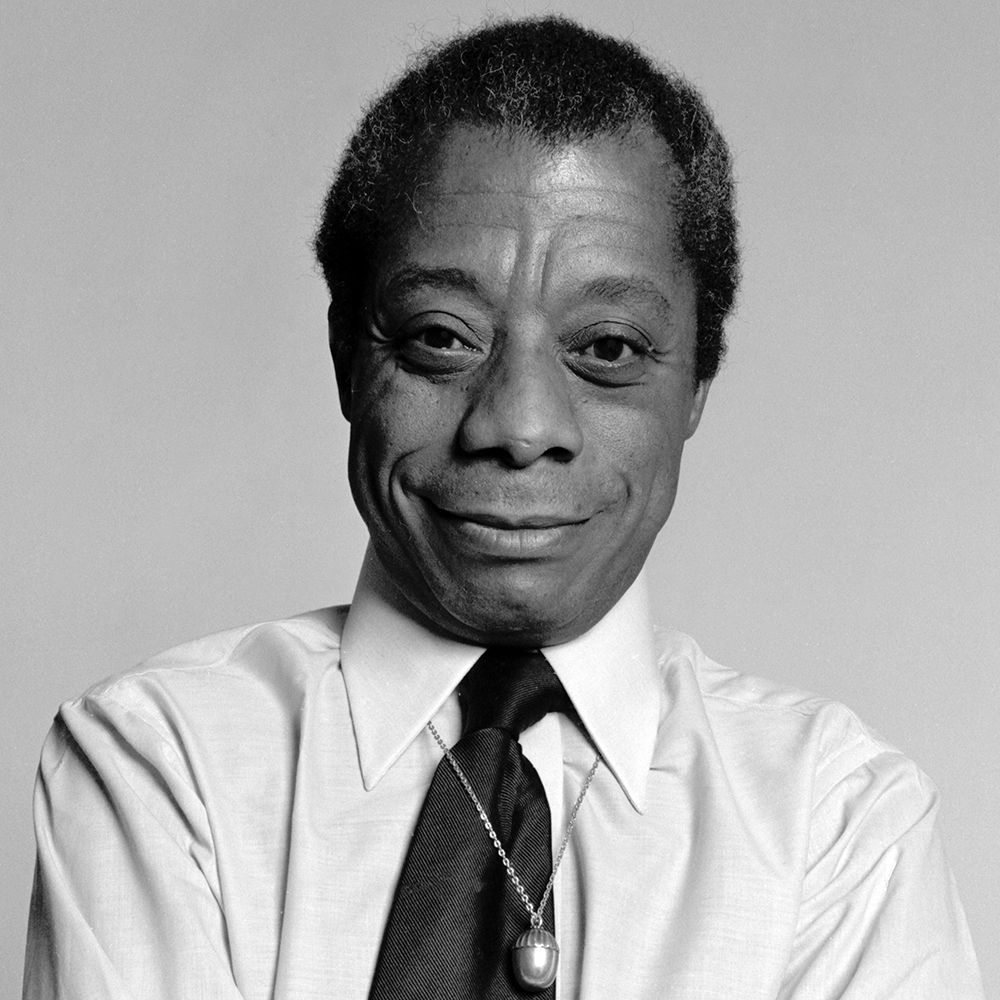 “Not everything that is faced can be changed, but nothing can be changed until it is faced.”
― James Baldwin
[Speaker Notes: Shokoufeh]
References
Medical Algorithms Are Failing Communities Of Color”, Health Affairs Blog, September 9, 2021.DOI: 10.1377/hblog20210903.976632
Flanagin A, Frey T, Christiansen SL, AMA Manual of Style Committee. Updated guidance on the reporting of race and ethnicity in medical and science journals. JAMA. 2021;326(7):621-627. doi:10.1001/jama.2021.
Cerdeña JP, Plaisime MV, Tsai J. From race-based to race-conscious medicine: how anti-racist uprisings call us to act. Lancet. 2020;396:1125-1128
Vyas DA, Eisenstein LG, Jones DS. Hidden in plain sight—reconsidering the use of race correction in clinical algorithms. N Engl J Med. 2020;383:874-882 
Brandon E. Turner, Jecca R. Steinberg, Brannon T. Weeks, Fatima Rodriguez, Mark R. Cullen, Race/ethnicity reporting and representation in US clinical trials: A cohort study, The Lancet Regional Health - Americas,Volume 11, 2022, 100252, ISSN 2667-193X.
Ma GX, Seals B, Tan Y, Wang SY, Lee R, Fang CY. Increasing Asian American participation in clinical trials by addressing community concerns. Clin Trials. 2014 Jun;11(3):328-335. 
Shapiro, J., Klein, S., & Morgan, R. (2021). Stop 'controlling' for sex and gender in global health research. BMJ Global Health, 6(4).
Akintilo, L., Pulavarty, A., Onwudiwe, O., Garibyan, L., & Lee, K. (2022). Skin of color representation in cosmetic clinical trials: A literature review. Lasers in Surgery and Medicine, 54(6), 819–822. doi:10.1002/lsm.23546